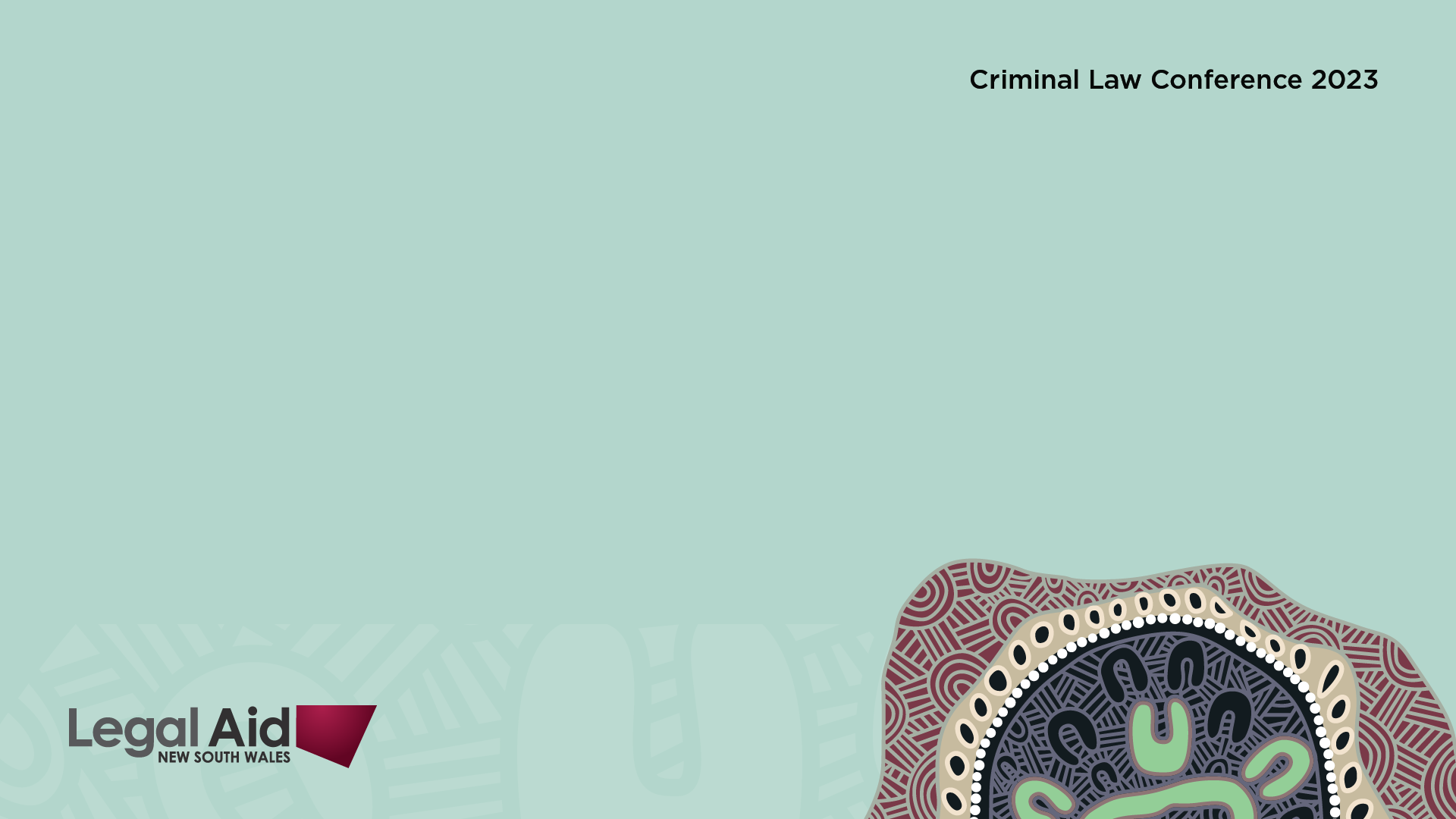 Vicarious trauma: The good, the bad and what to do about it
Facilitator: Melissa Harries
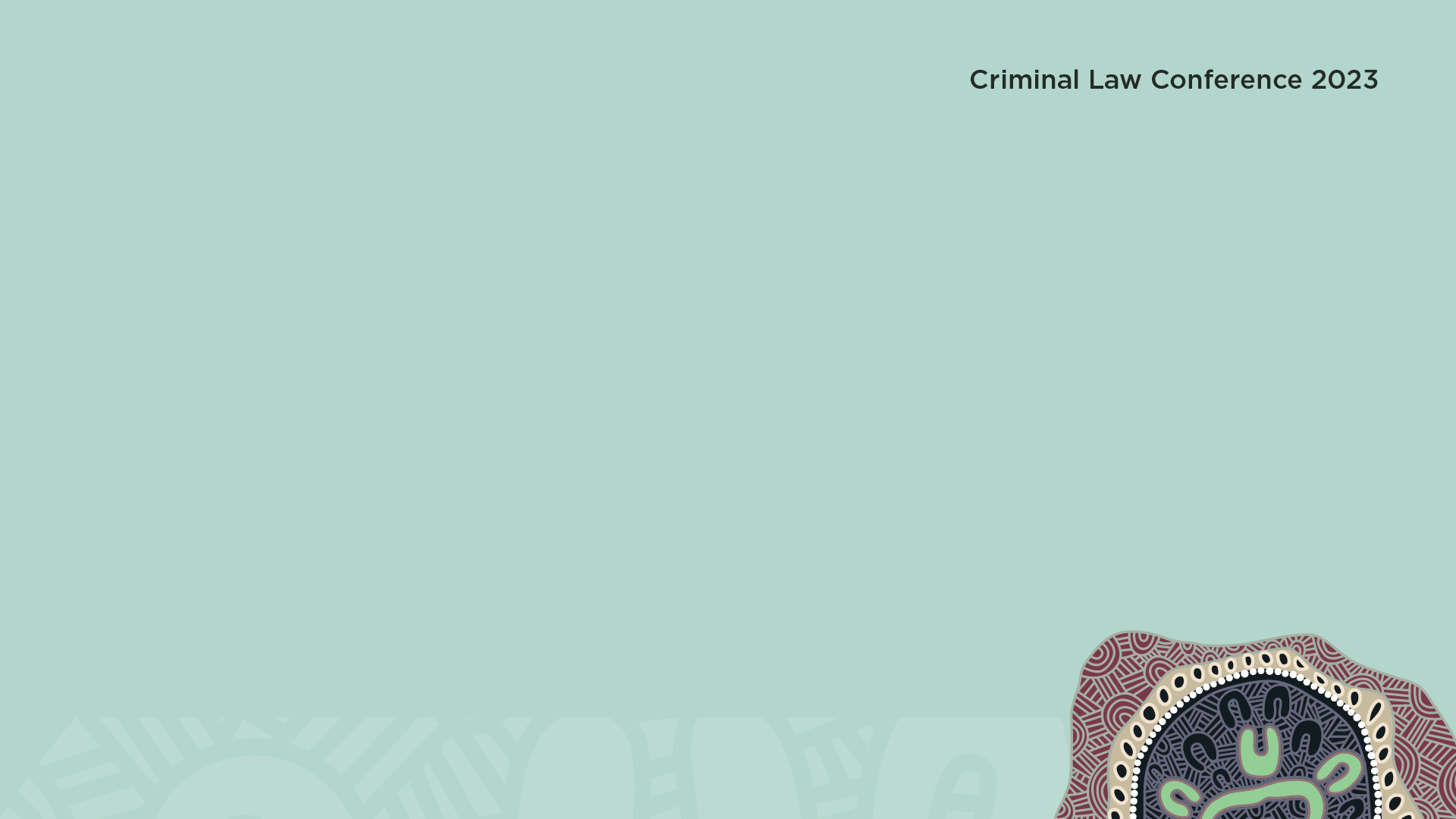 Understanding Vicarious Trauma 
Indirect exposure to trauma through
People describing the trauma to you
Pictures and videos of the trauma
Reports/statements of the trauma
Empathically engaging with a traumatised person

VT is an ‘occupational hazard.’ It’s not a sign of weakness/character flaw. The biggest risk factor is volume of exposure

Changes to fundamental beliefs about the world, self and others. 
Safety
Trust
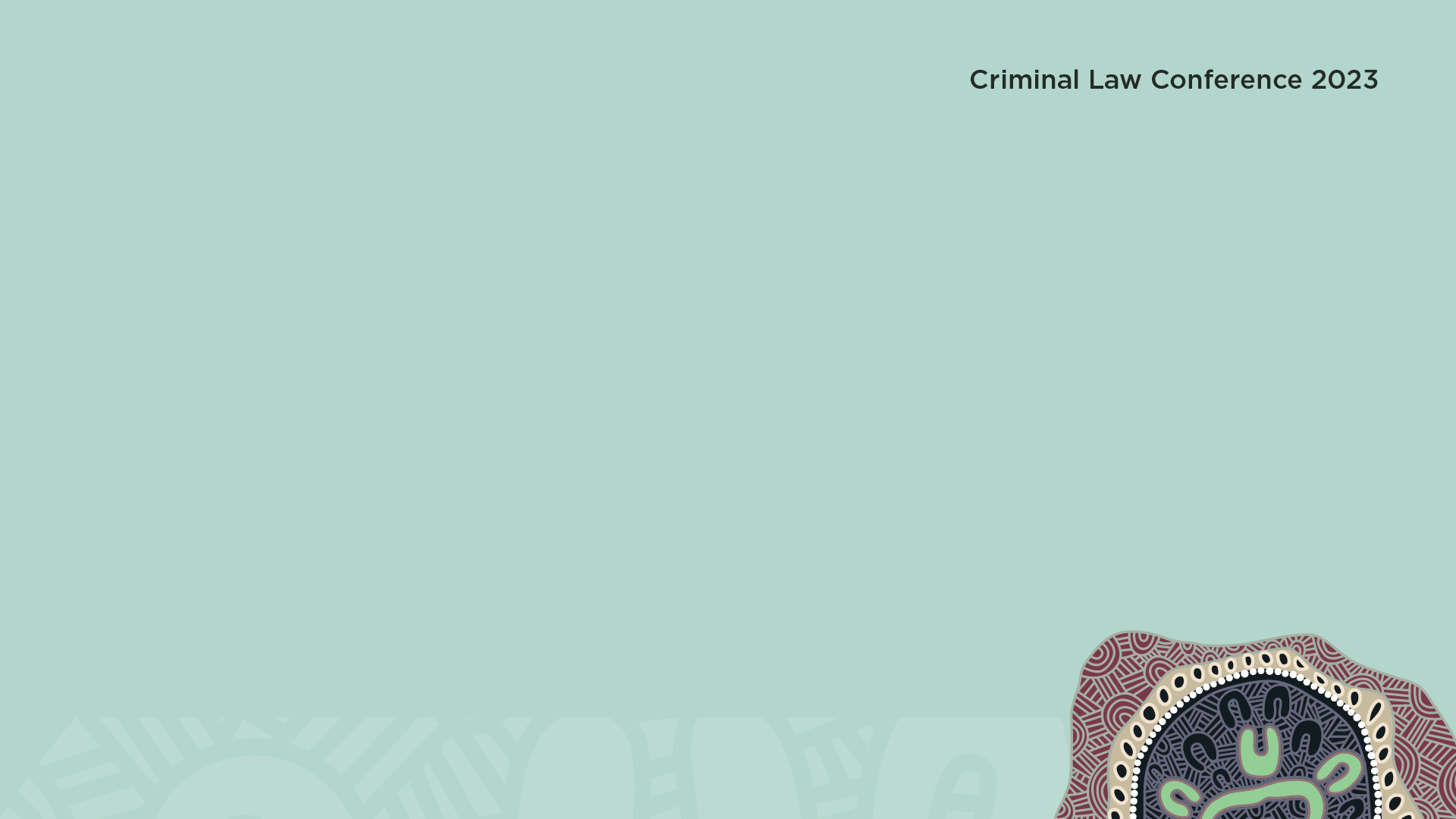 The Good: Post-traumatic growth/ Vicarious resilience 


Greater perspective and appreciation of own problems 

More optimistic, motivated, efficacious, and reenergized 

Increased sense of hope, understanding, and belief in the possibility of recovery from trauma and other serious challenges 

Profound sense of commitment to, and finding meaning from the work
Discussion: What are some of the ways that trauma exposure in your career has had a positive impact?
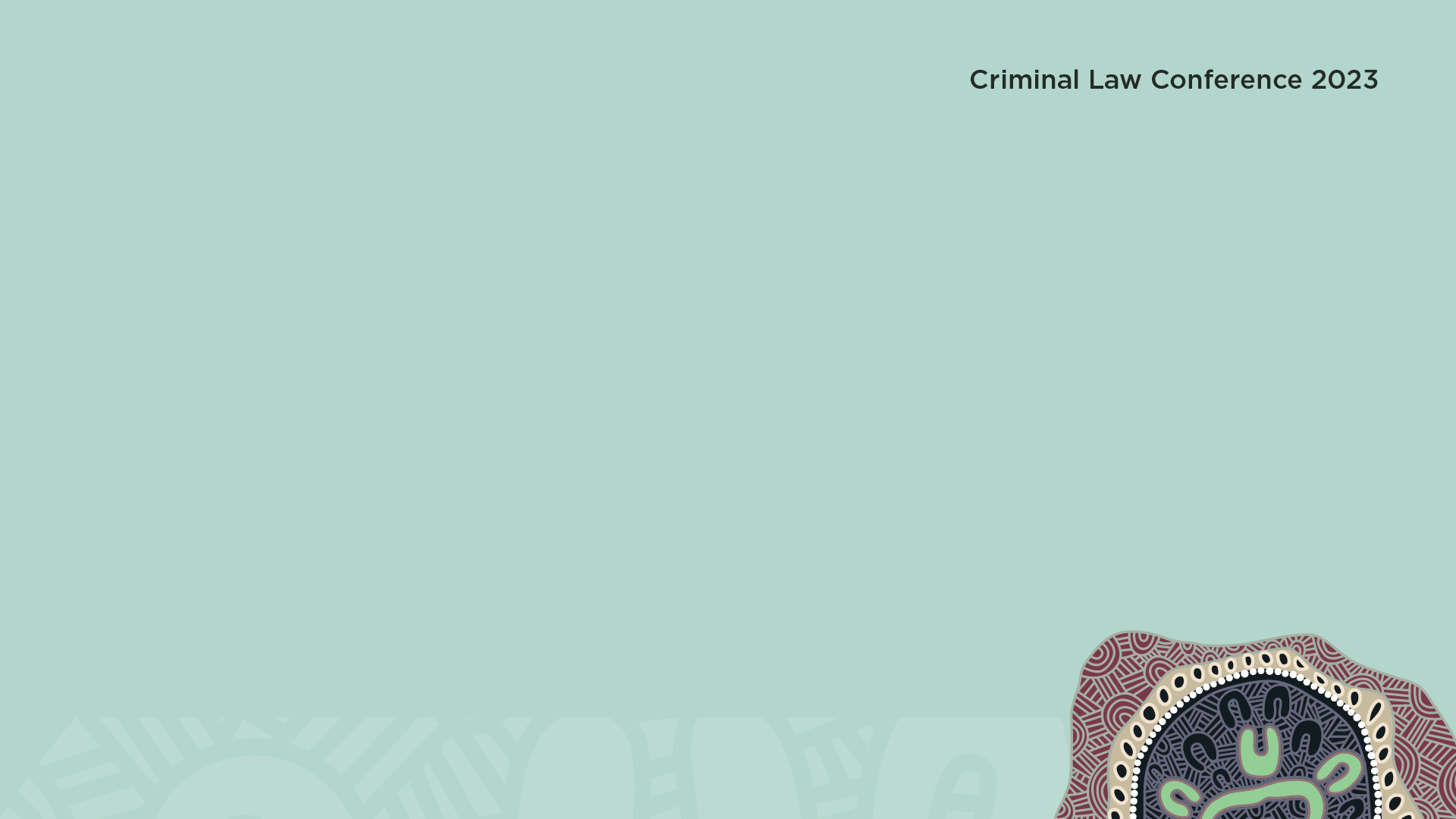 The bad
“The expectation that we can be immersed in suffering and loss daily and not be touched by it is 
as unrealistic as expecting to be able to walk through water without getting wet.”(Remen, 2006)
Compassion fatigue
a reduced empathic capacity

Burnout
exhaustion, 
cynicism, and
diminished efficacy/confidence in ability to do the job

Secondary traumatic stress (similar to PTSD)
Intrusive thoughts
Avoidance
Physiological activation
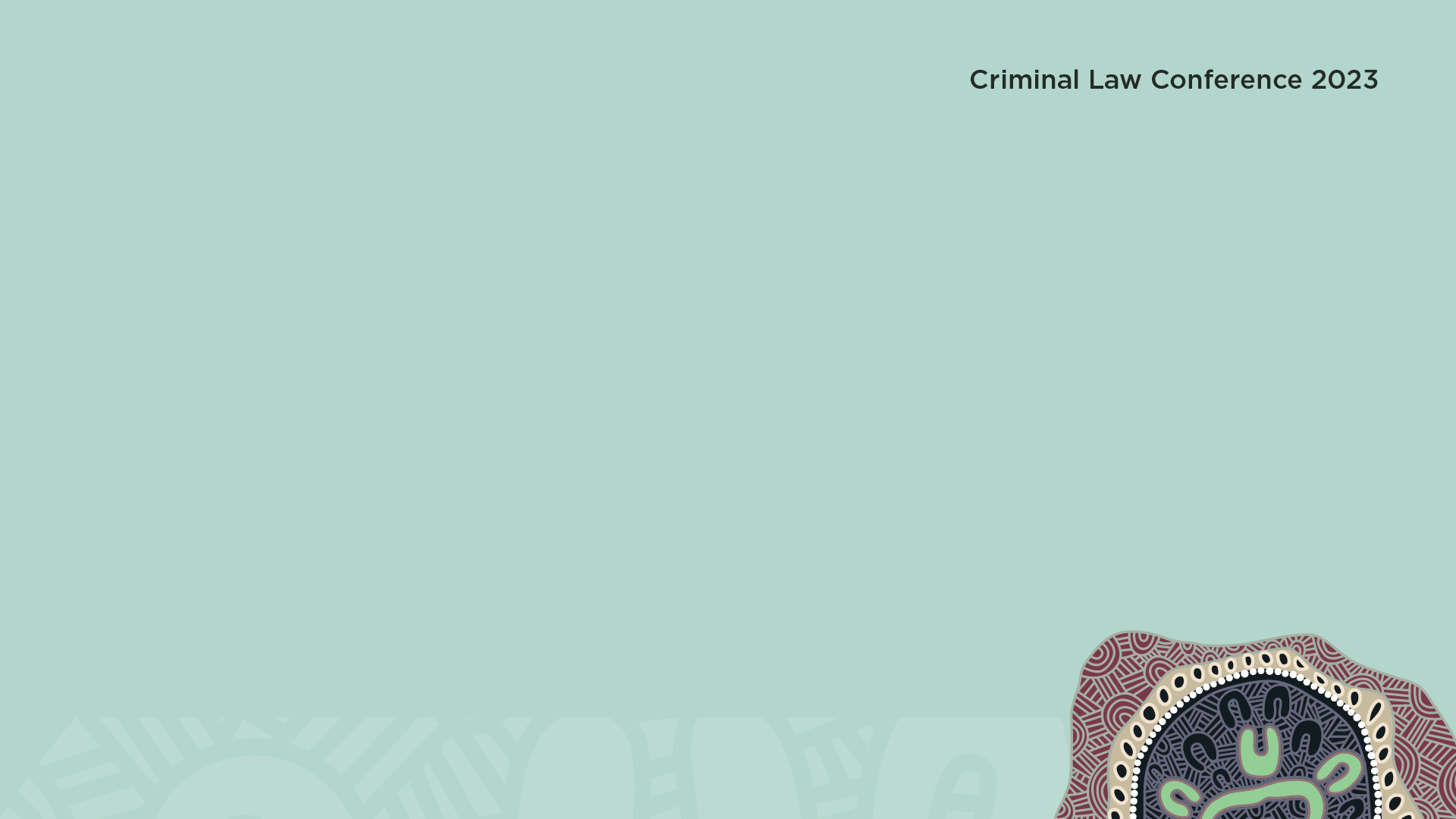 What can make VT stickier? 

Similarities between your life and the trauma 
E.g. Victim was 3 year old boy and you have 3 year old boy.
You have been through a similar trauma
  
Your revs are up because of:
Other life stress
Too much work, not enough rest/recovery
The number or severity of other trauma
Not enough social support (team, leaders, friends, family)
Overusing avoidance to cope e.g. drink too much, never talk about it
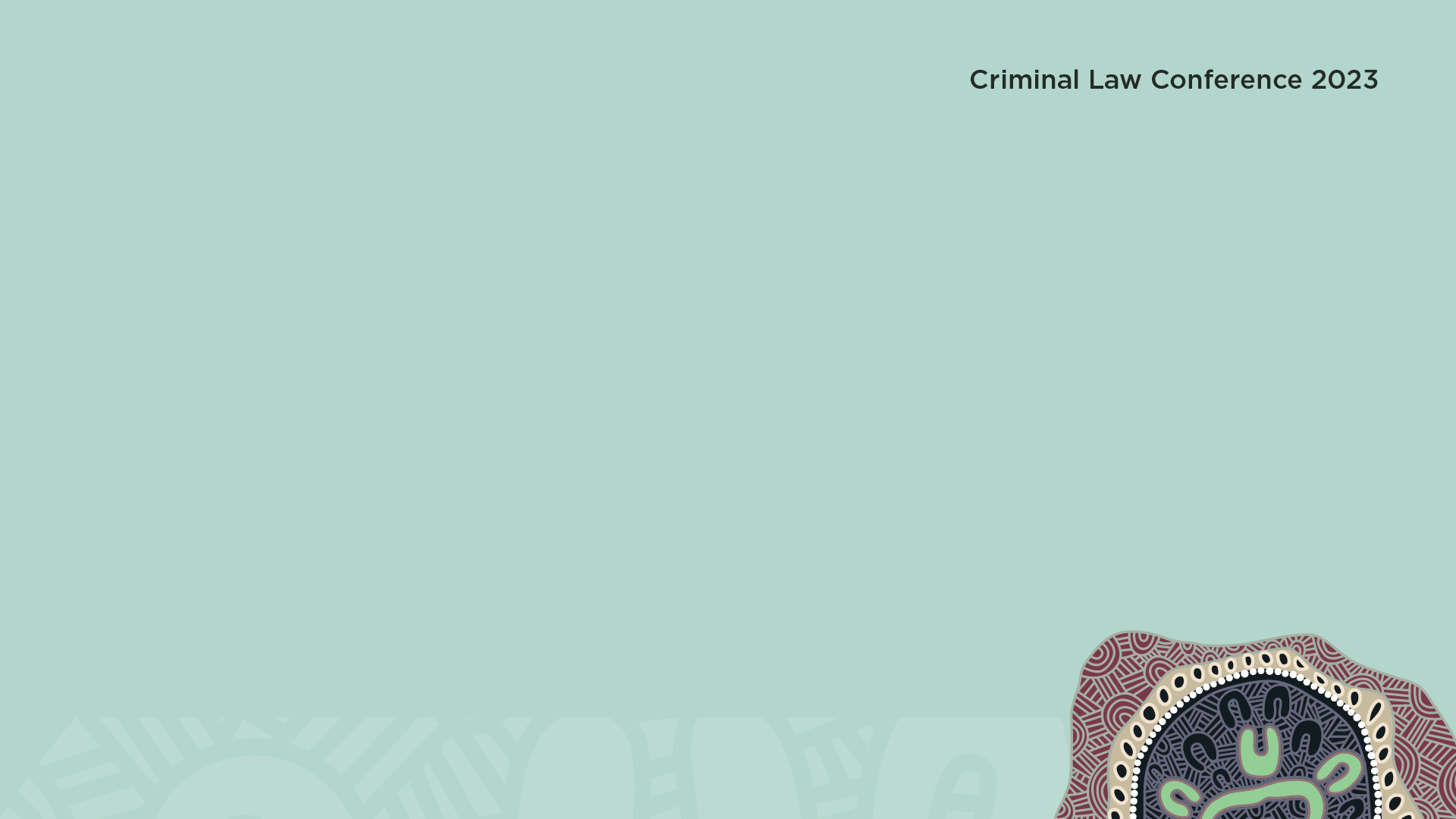 What helps? Managing exposure
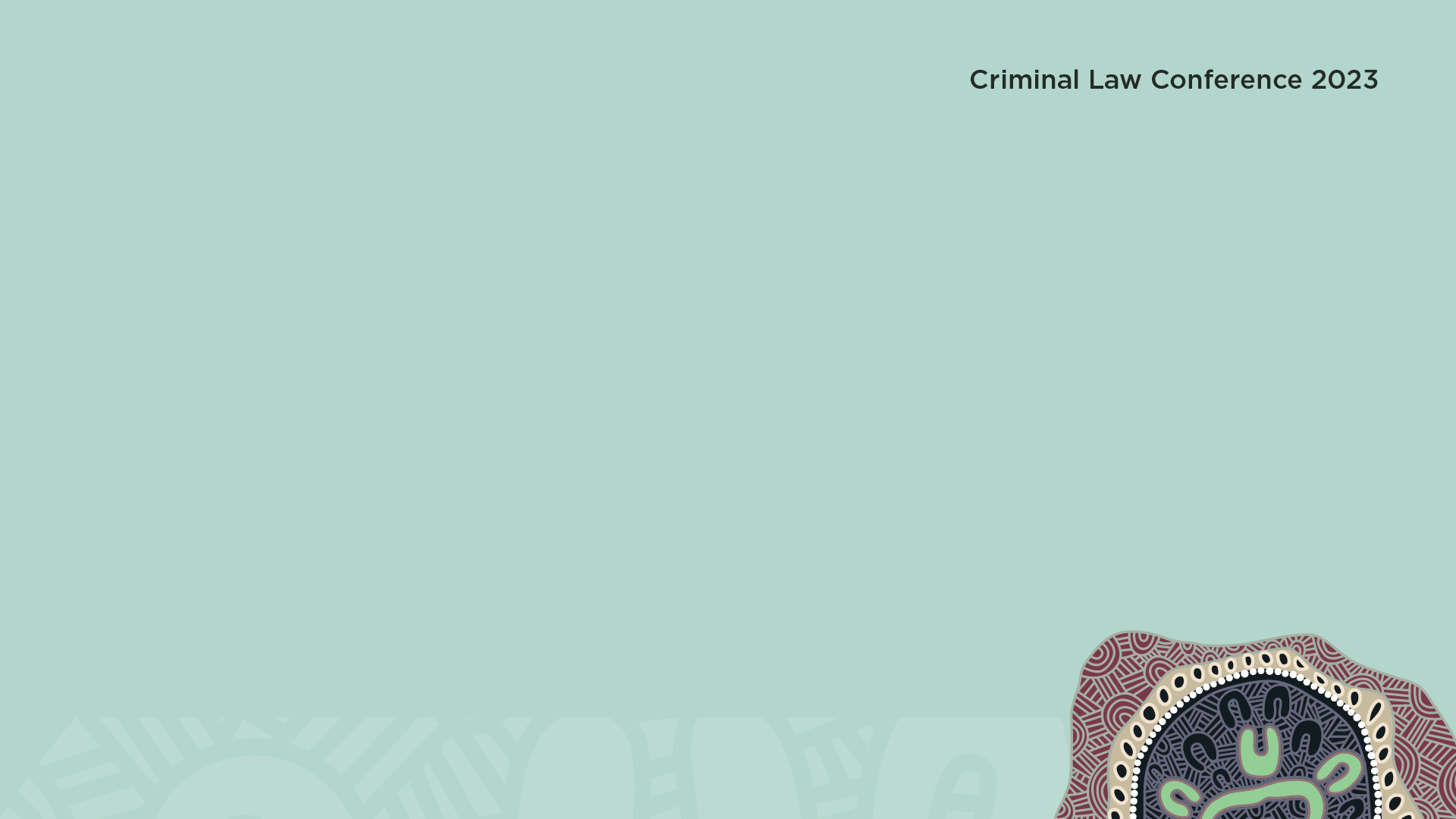 Managing exposure
First rule of trauma – limit exposure where ever possible
Who needs to see/look/hear? 
Restrict non-essential access
Who can overhear?
Limit time on task

Deliberately engage with traumatic content
Earlier is better
Psychologically decide to engage
Manage heart rate
Schedule your wellbeing around it

Consider your threshold
What is your capacity for this type of trauma?
Address known similarities E.g. Victim was 3 year old boy and you have 3 year old boy.
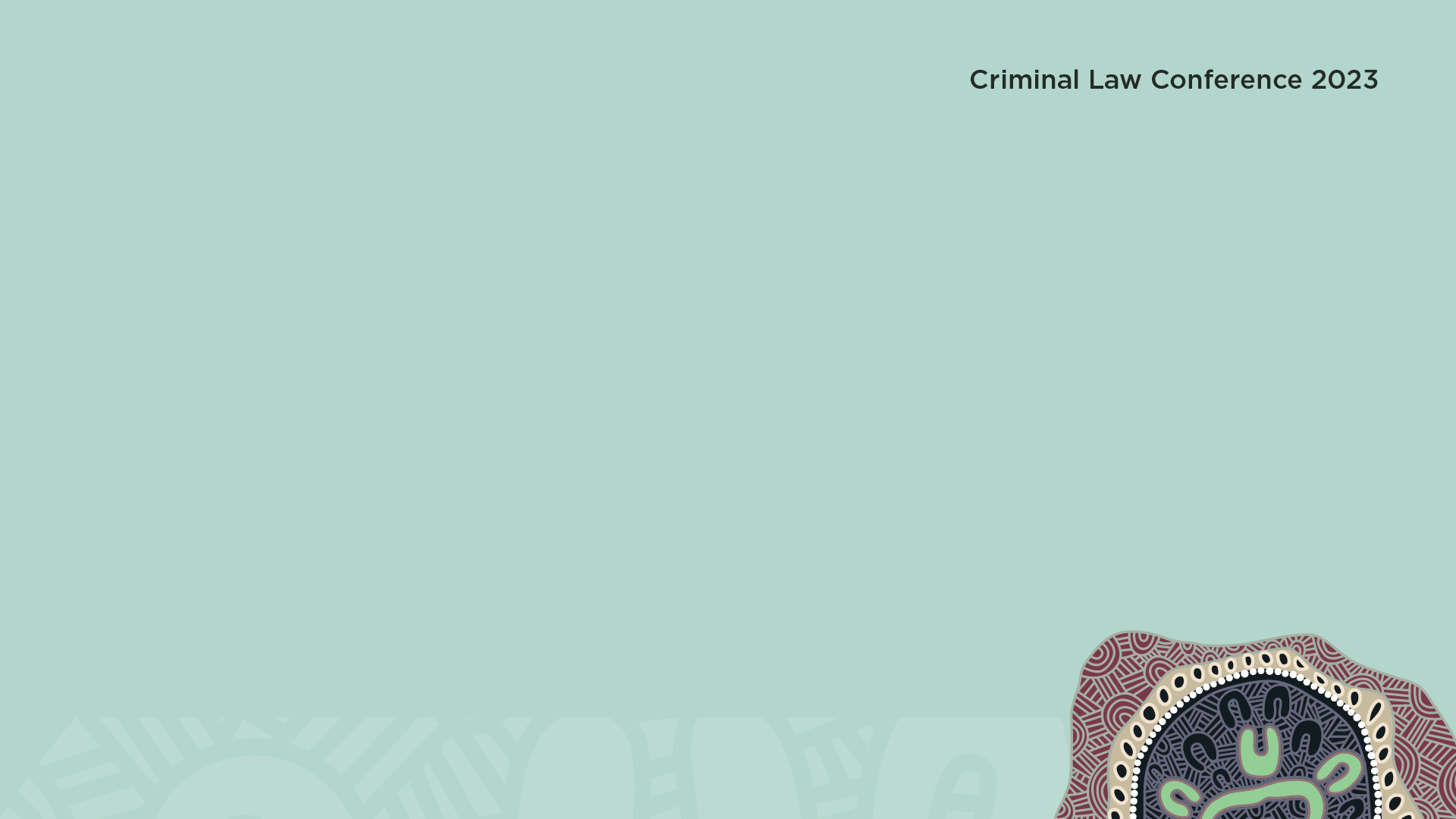 What helps? Effective debriefing
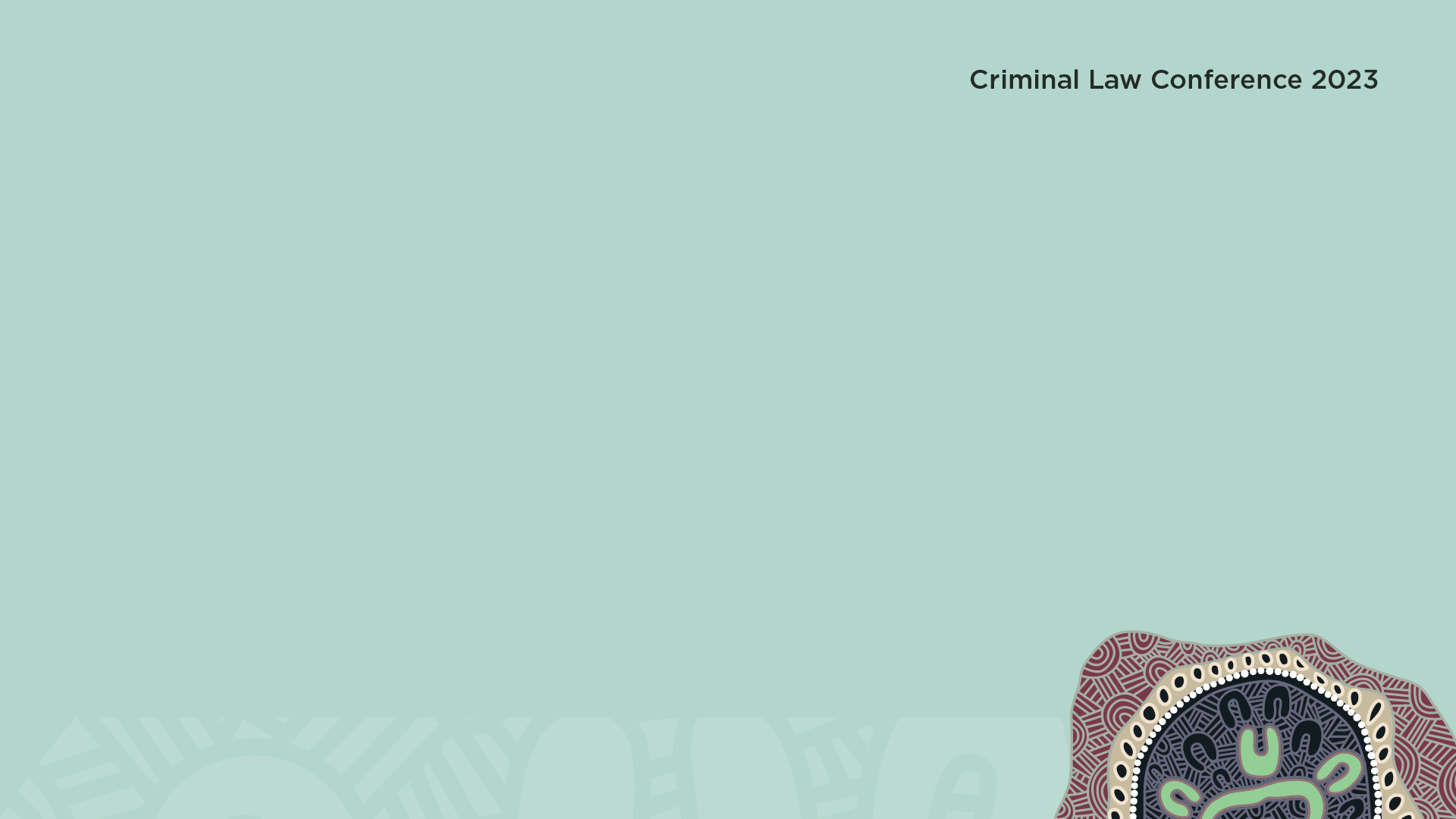 Peer to peer debriefing
End of day debrief 10 – 15 mins (otherwise wont move it from working into stored memory) can be group, pairs, self, verbal or written
What has happened at work that has impacted me today?  (trigger)
How has this impacted me? (symptom)
What do I need to do to take care of this today? (coping)
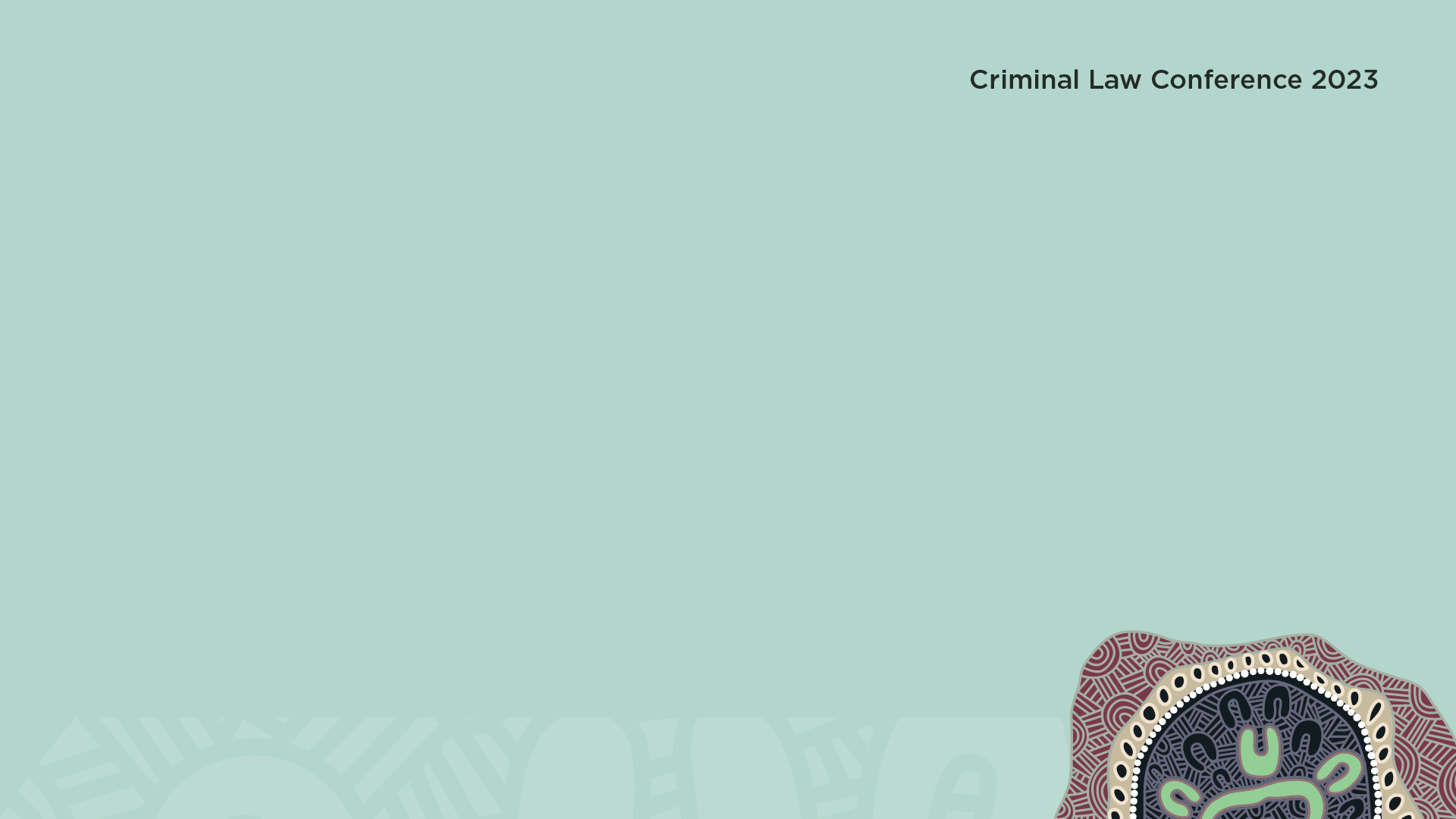 What helps? Proactive Wellbeing
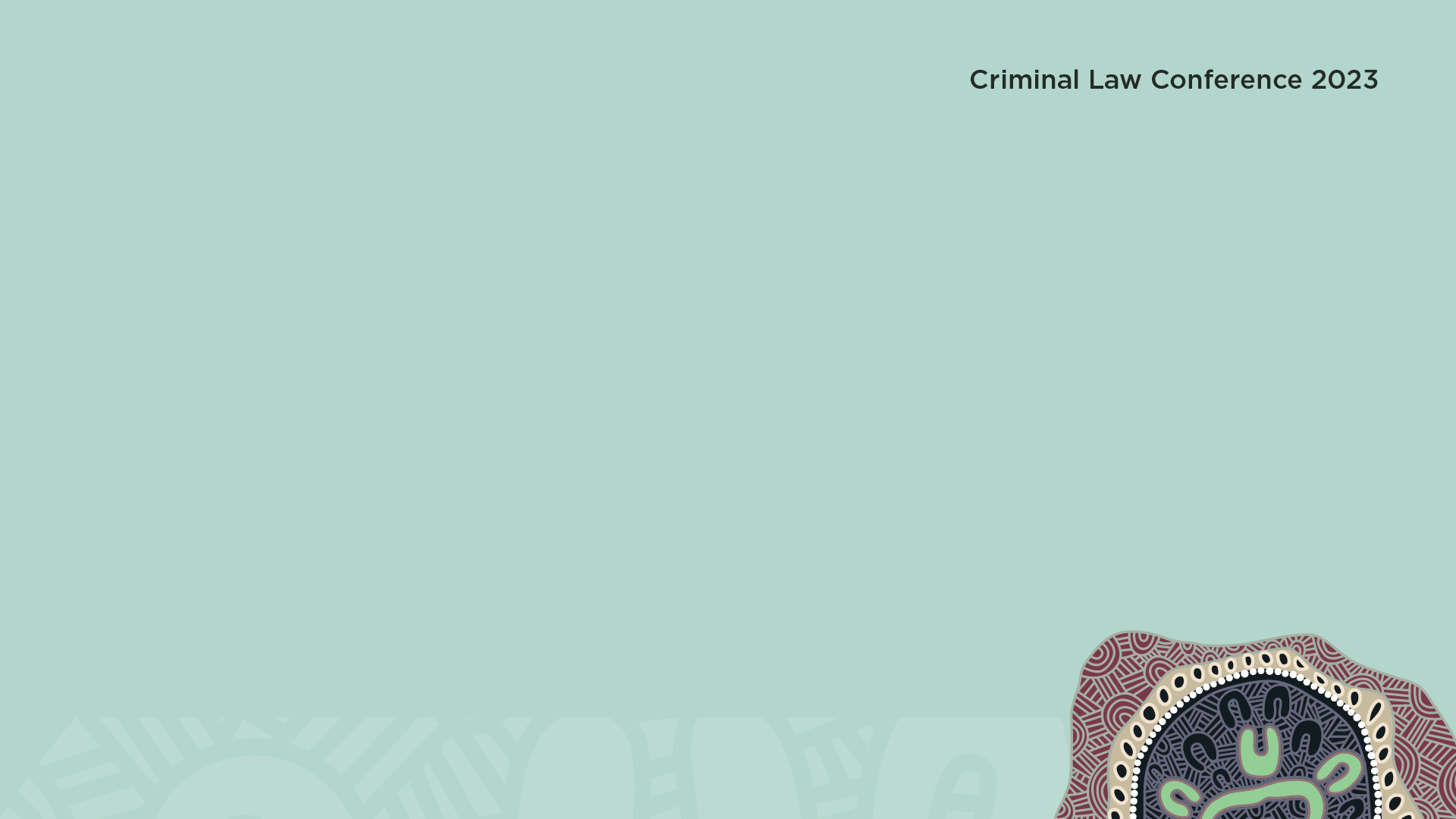 What helps – social wellbeing

Talking about your experience with someone you trust (including labeling how you feel)
Supervision or proactive mental health support (for the same reason you get your car serviced regularly)
Positive social connections
Supportive leaders and colleagues
Score out of 10?
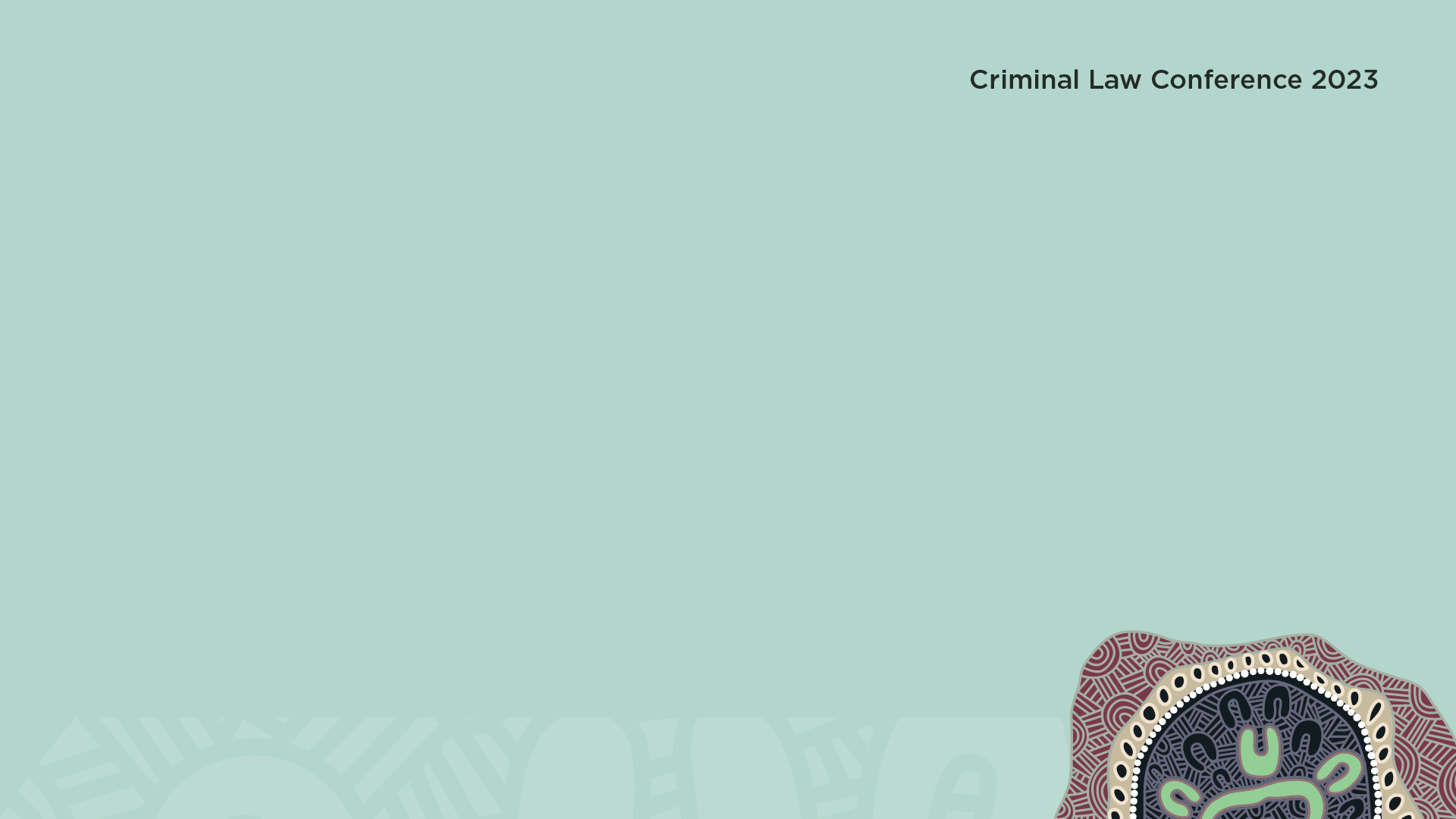 What helps – physical wellbeing

High quality diet 
Regular exercise
Not too much alcohol
Looking after your sleep
Seeing your GP/specialist
Score out of 10?
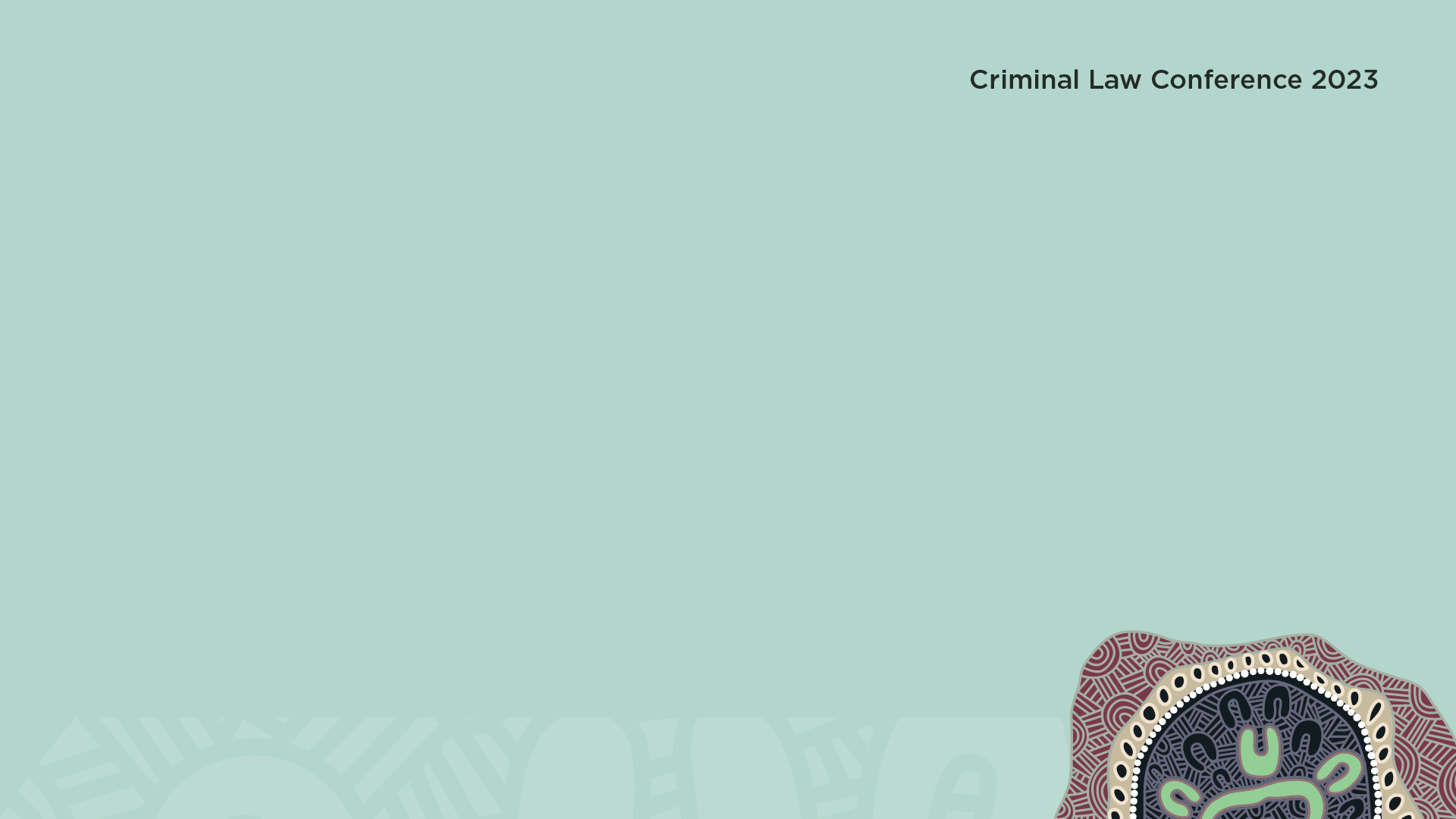 What helps – emotional wellbeing

Activities that are restful, relaxing or restorative
Doing things that are important, meaningful
Doing things that are fun, interesting, distraction
Mindfulness or being aware of thoughts, feelings and reactions (not judging them)
Score out of 10?
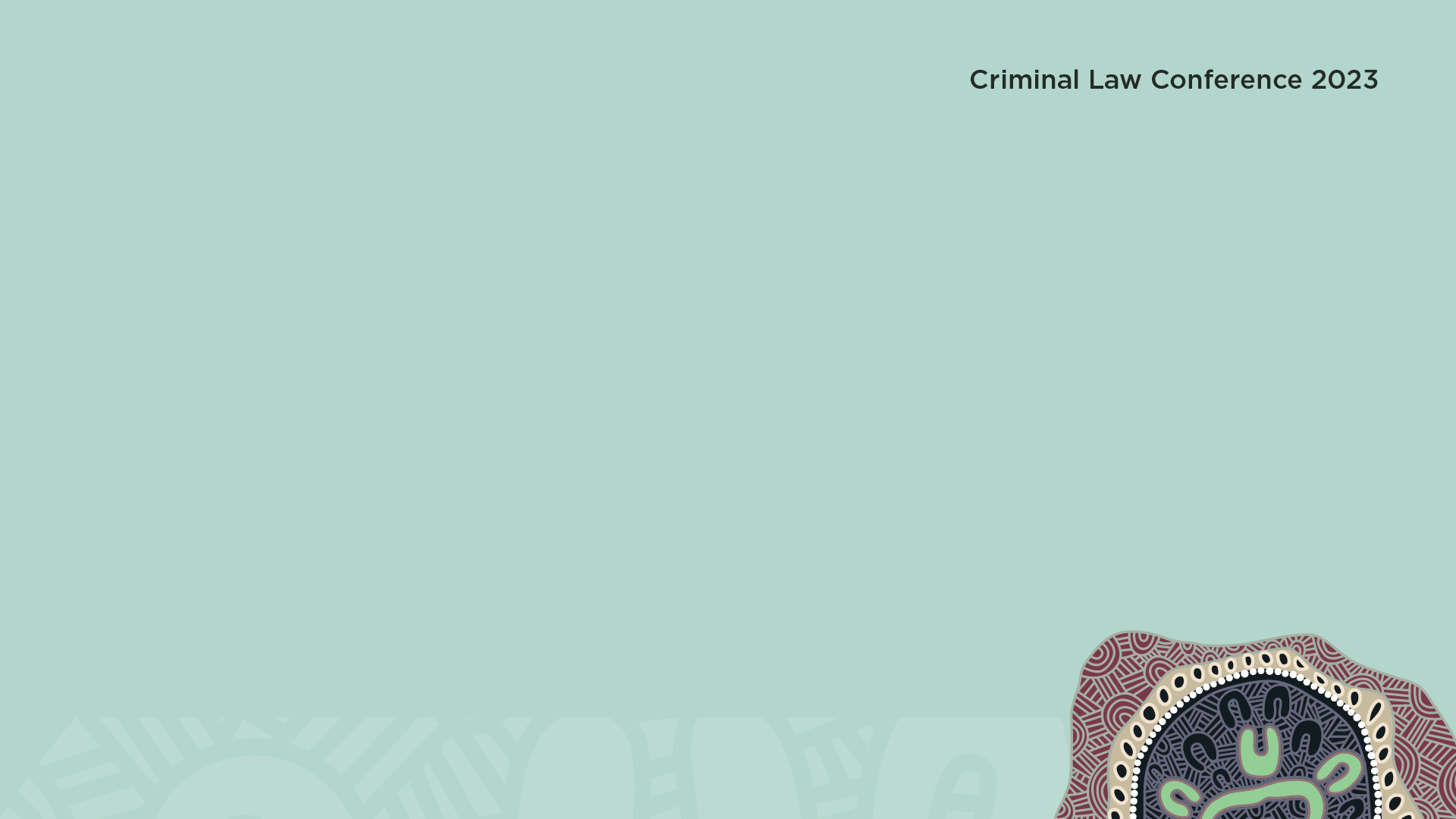 Wellbeing review – in pairs

What ONE area can you improve?
What would it take to move you one point up (e.g. from 4 to a 5)?
How will you do that in the next 2 weeks?

Review: Is the action specific, measurable and realistic?
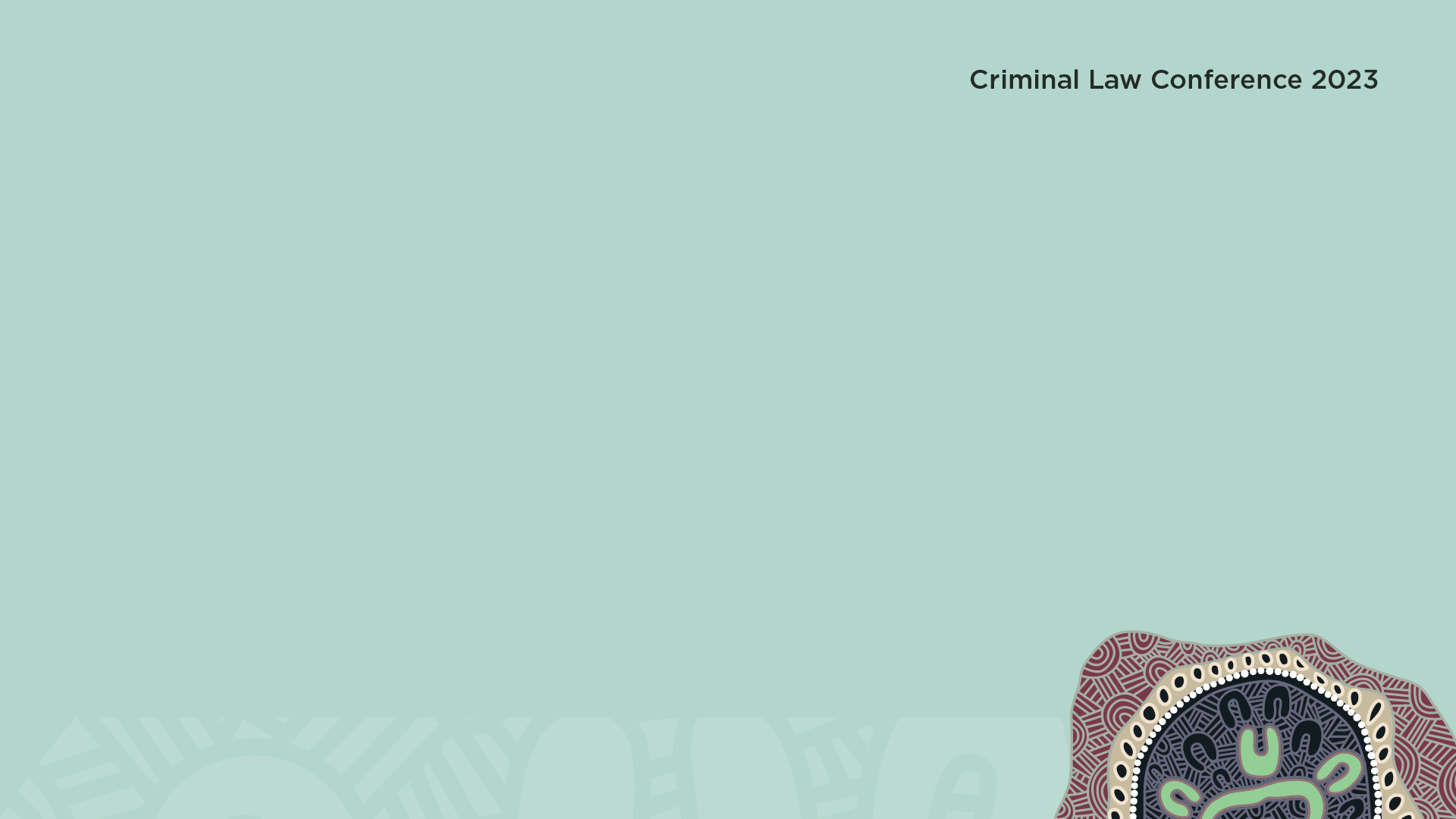 Sources of mental health support – Legal Aid
EAP – 6 sessions per year
On site EAP at metro offices
Critical Incident debriefing on request
VT Champions 
MHFA
eLearning course on Managing the risk of VT
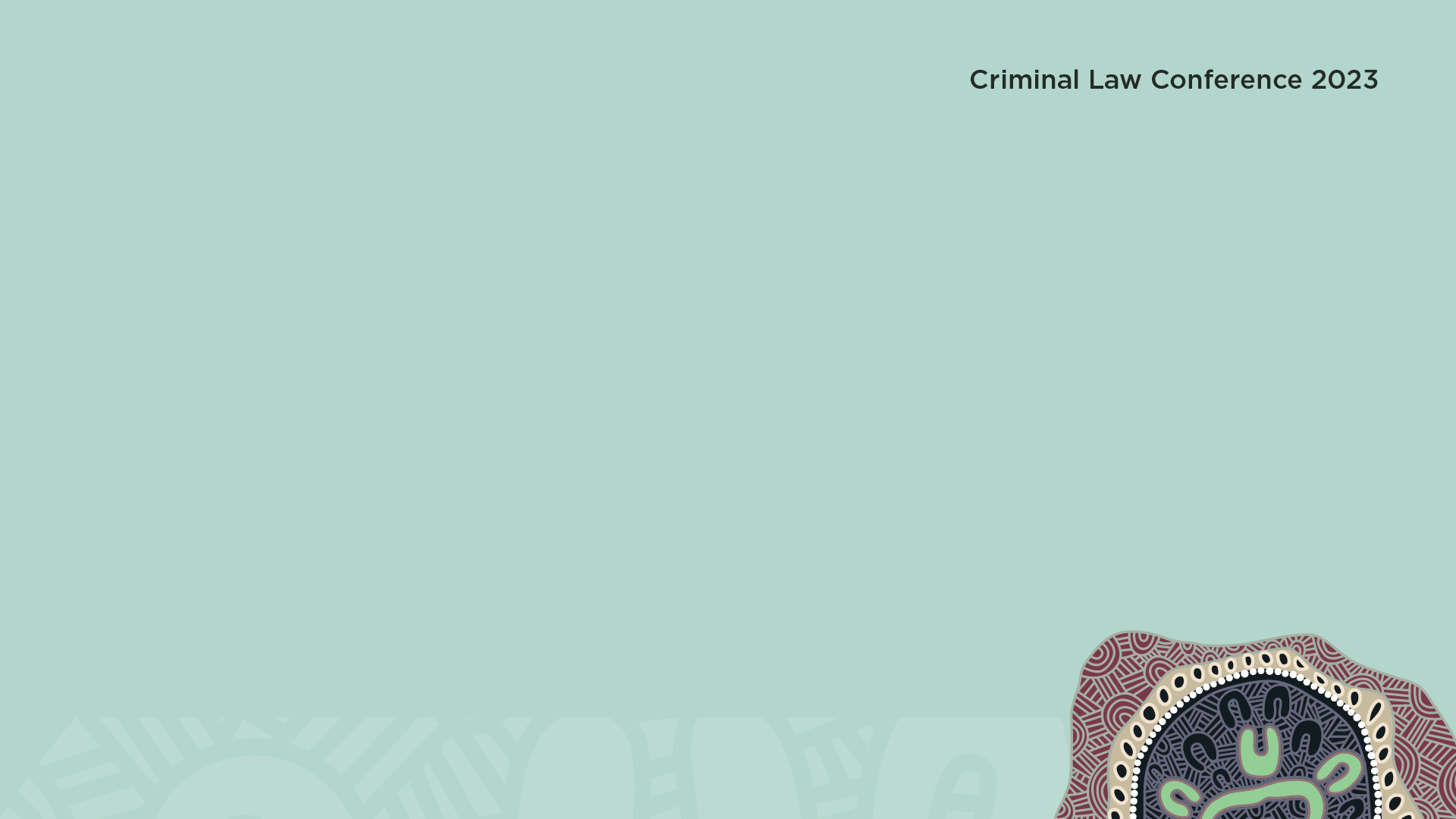 Keep an eye on your VT responses
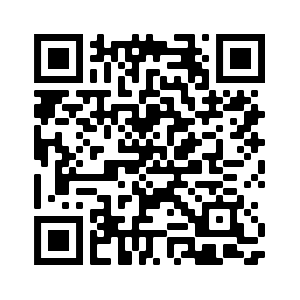